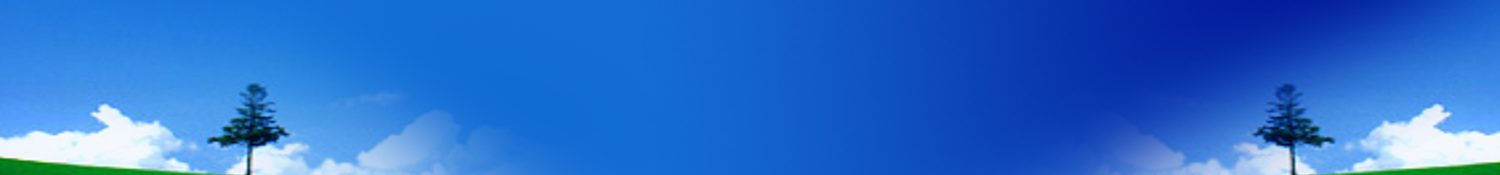 Distribution and cause and cause analysis of typical soil microorganisms in alpine region
Jianwei Wang
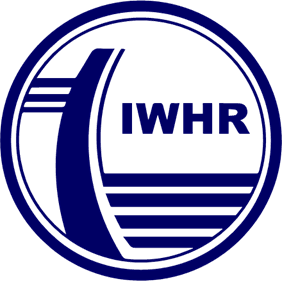 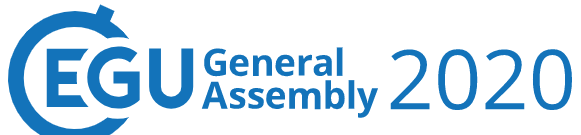 Institution: China Institute of Water Resources and Hydropower Research
Department: Department of Water Resources
Location
Soil type: calcareous soil(49.3%) alpine soil(45.5%) aqueous soil(1.1%)
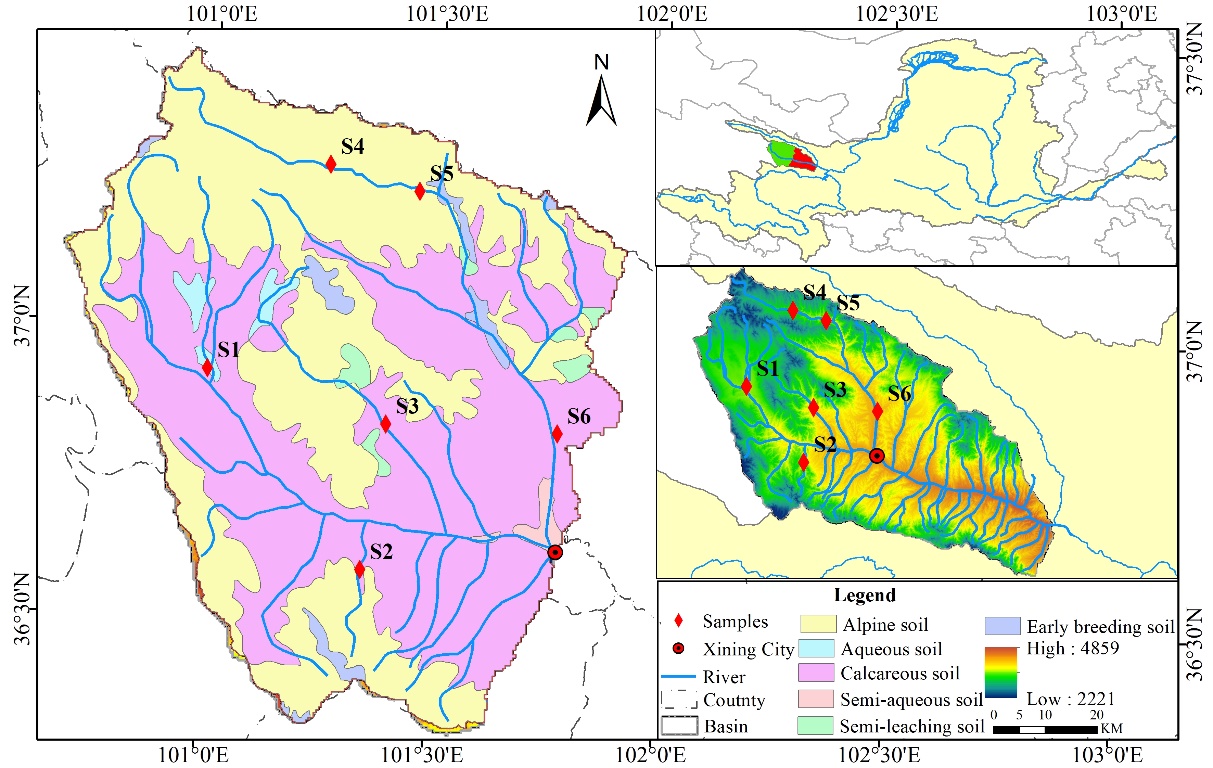 Sample
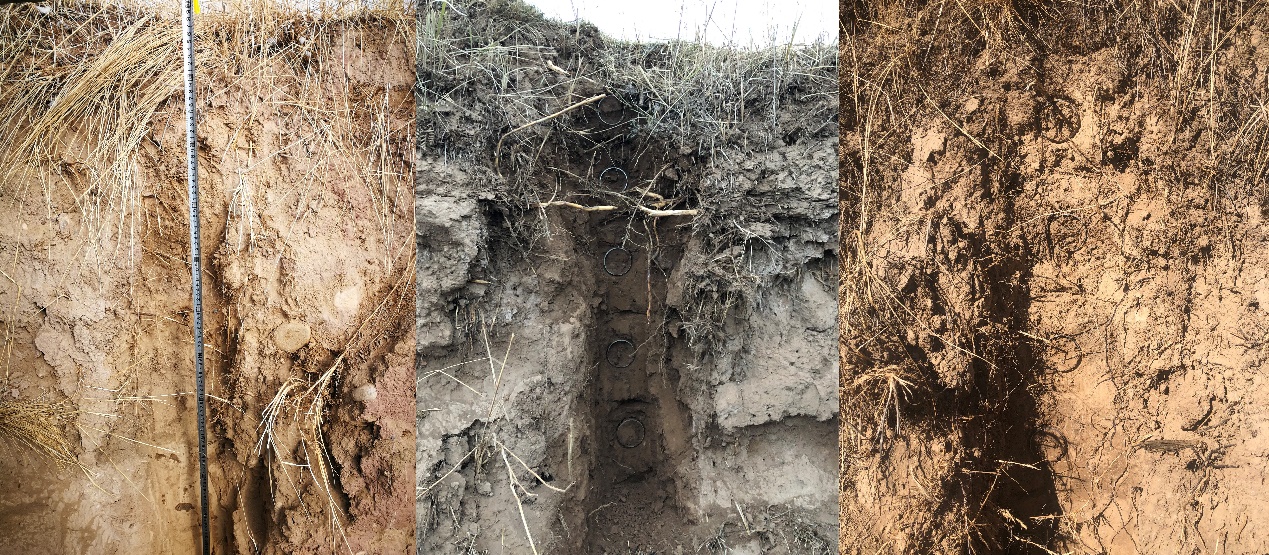 Aqueous soil         Calcareous soil          Alpine soil
Results
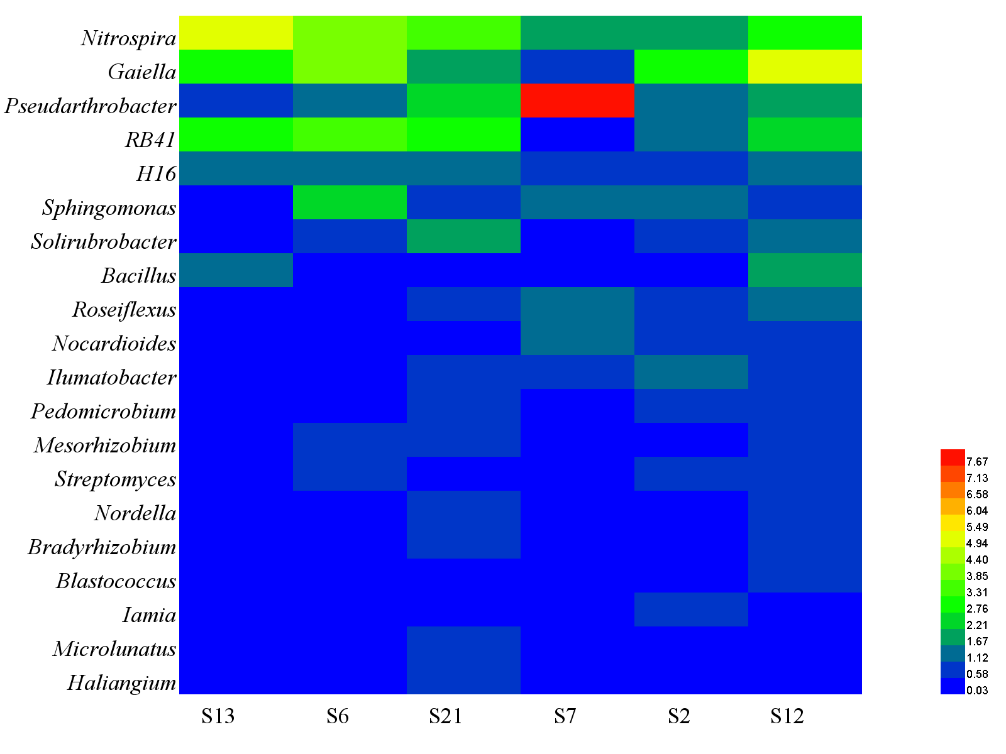 Conclusion
Nitrospira and Gaiella were the main microorganism;
Negative correlation between Bradyrhizobium and soil TN;
Negative correlation between Nitrospira and Nocardioides.
Thank You !